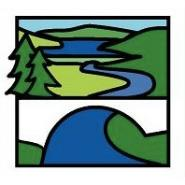 Enrichment Homework
Spring 2
Year Group: 8
Subject: Geography
Link to learning: This term we will be learning about the geography of Asia.
This task asks you to extend your learning by producing a map
showing the key geographical features of the continent
Task:
Produce a 3D map of Asia showing its key geographical features.
What materials could you use?
Papier mache, cardboard, plastic food tubs, egg boxes, tissue paper, lego -
use your imagination!
Expectations:
Your map must show:
the Himalayas and other significant mountain ranges
Gobi Desert, Arabian Desert and the Mongolian region
 the location of 4 densely populated cities
the location of 4 sparsely populated cities
You should also include:
at least 1 key
Due date:
Monday 27th March 2023